工程倫理與社會-         氣爆事件的發生背景與經過
班級:化材三乙

組員:張楷義、王家勛、王宏嘉、黃琦芳、謝家楹
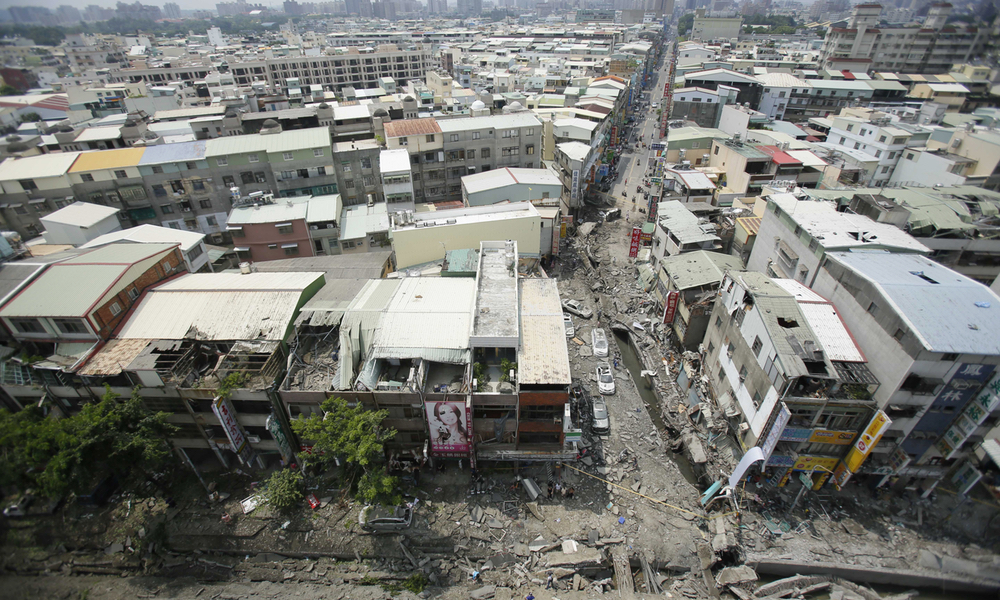 一.背景
首先，我們先談談氣體管線的配置。為了輸送氣體，從「送氣端（源頭）」到「使用端（接收者）」，一般會使用「加壓控制」的方式傳輸，而加壓的原理，就是「高壓」會往「低壓」流。在這過程中，除了控壓以外，還會有抓漏與偵測失壓的儀器設備，以及能夠快速關閉閥門 （valve）的安全裝置。在美國， National Fire Protection Agency (NFPA) 85 對燃料使用管線配置和自動安全控制系統都有嚴格的規範，配合上一段所舉例子，一般符合規定的配置圖如下：
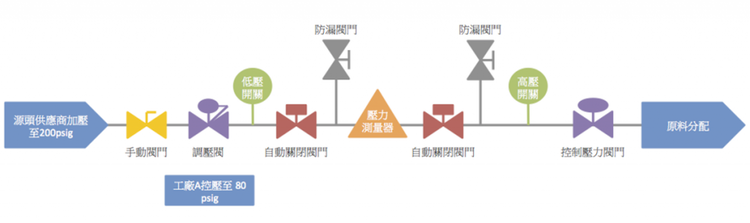 根據NFPA 85規定，管線啟用前，必須通過防漏測試才能啟用。
  在正常運作的情況下，圖示中的防漏閥門（灰色處）為關閉狀態，由控制壓力閥門（紫色處）調節廠內原料供給；只要低壓開關或高壓開關偵測到壓力異常，自動關閉閥門須立刻關閉，原料輸送被迫中斷，此時防漏閥門被打開，必須從頭開始測試管線。
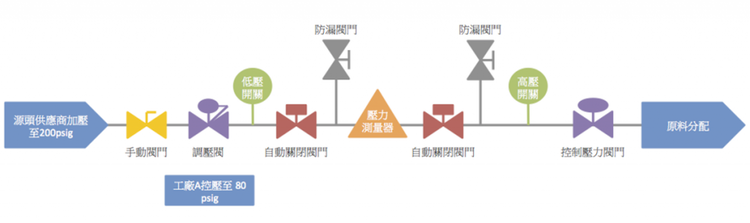 二.因應措施出錯釀禍?
事發時間為晚上，工廠夜間使用量較低，假設送氣端白天每小時供應40公噸、晚上每小時供應20公噸，氣爆當晚每小時供應30公噸，看起來仍是在管線能負荷的安全輸送值內。
而從長榮化工的角度來看，當丙烯在遠端輸送管線漏出時，如果送氣端在源頭不停加壓，確實有可能看不出異樣。因為氣體漏出的速度是非常緩慢的，如果班表日誌顯示壓力正常，是可能發生、且可被接受的。
由於平時石化災害防治演練不足使現場消防局人員誤判情勢，再加上未善加利用隨身佩帶的可判斷現場危害氣體脂濃度的5用氣體偵測器，導致現場部署及封鎖延滯。消防員僅以水霧稀釋氣體、管制交通，並未疏散當地民眾。
可能釀禍原因
1.無法判斷氣體
2.只留一冒出口
3.未要求業者關閉管線
4.未緊急撤離
5.封鎖線太小
不過這次的管線洩漏之所以會造成這麼大範圍的氣爆，主要原因就是消防單位在第一時間(21:00)用錯方法，消防單位可能認為洩漏的是瓦斯，所以就以強大水柱持續對冒白煙的人孔蓋噴水，其目的是希望將其降溫，但是這些水會往低處流動，而實際洩漏的丙烯不溶於水，丙烯就會飄在水面上隨著水流流往各處，造成最後在多處引發氣爆的原因。
三.經過
依據報導氣體洩漏後瀰漫在空氣中，連幾公里外的市民家裏都可以聞到洩漏氣體的氣味，而一直打電話到1999去反應，但是1999卻告訴大家現場指揮官已經控制好了，大家可以安心回家去睡覺了。
  約在8月1日凌晨12時以後，凱旋三路、二聖路、三多一路一帶發生連環氣爆，人孔蓋炸飛，三條路數百公尺柏油路被炸毀，據目擊者指出，爆炸火焰衝上十五樓高，火球直徑約十五公尺，當時已到達現場的約20多名警消、義消，首當其衝，被緊急送醫治療。有消防車墜入炸毀塌陷的路面。有民眾在爆炸中從三多一路路面被拋至四樓樓頂，也有汽車被炸飛到三樓樓頂。
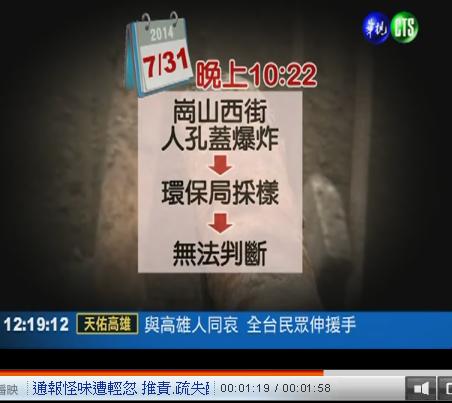 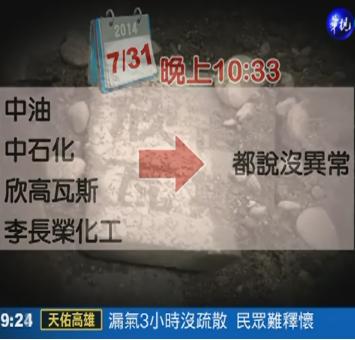 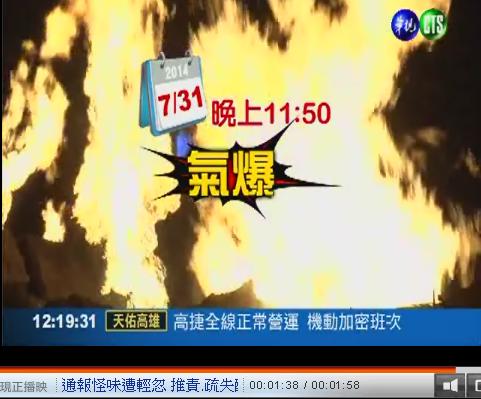 四.事後調查
事後經調查認定為四吋丙烯管線遭不當包覆於排水箱涵內，致管壁由外向內腐蝕並日漸減薄，而無法負荷輸送管內之壓力而破損，致運送中液態丙烯外洩，引起本件爆炸事故。災區道路經過多月的施工後於12月20日修復通車。
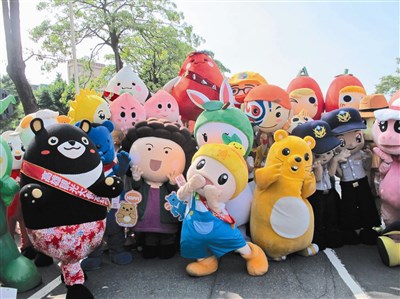 參考文獻
https://zh.wikipedia.org/wiki/2014%E5%B9%B4%E8%87%BA%E7%81%A3%E9%AB%98%E9%9B%84%E6%B0%A3%E7%88%86%E4%BA%8B%E6%95%85#.E4.BA.8B.E7.99.BC.E5.BE.8C
https://www.thenewslens.com/article/6388
http://blog.xuite.net/jerrychumf/Socialscience/232397890